X-section Y-Z
See Cross section locations.kmz & Cross section labels.kmz for location in Google Earth
Portion of 1:250 000 Geology Map 3322 Oudtshoorn
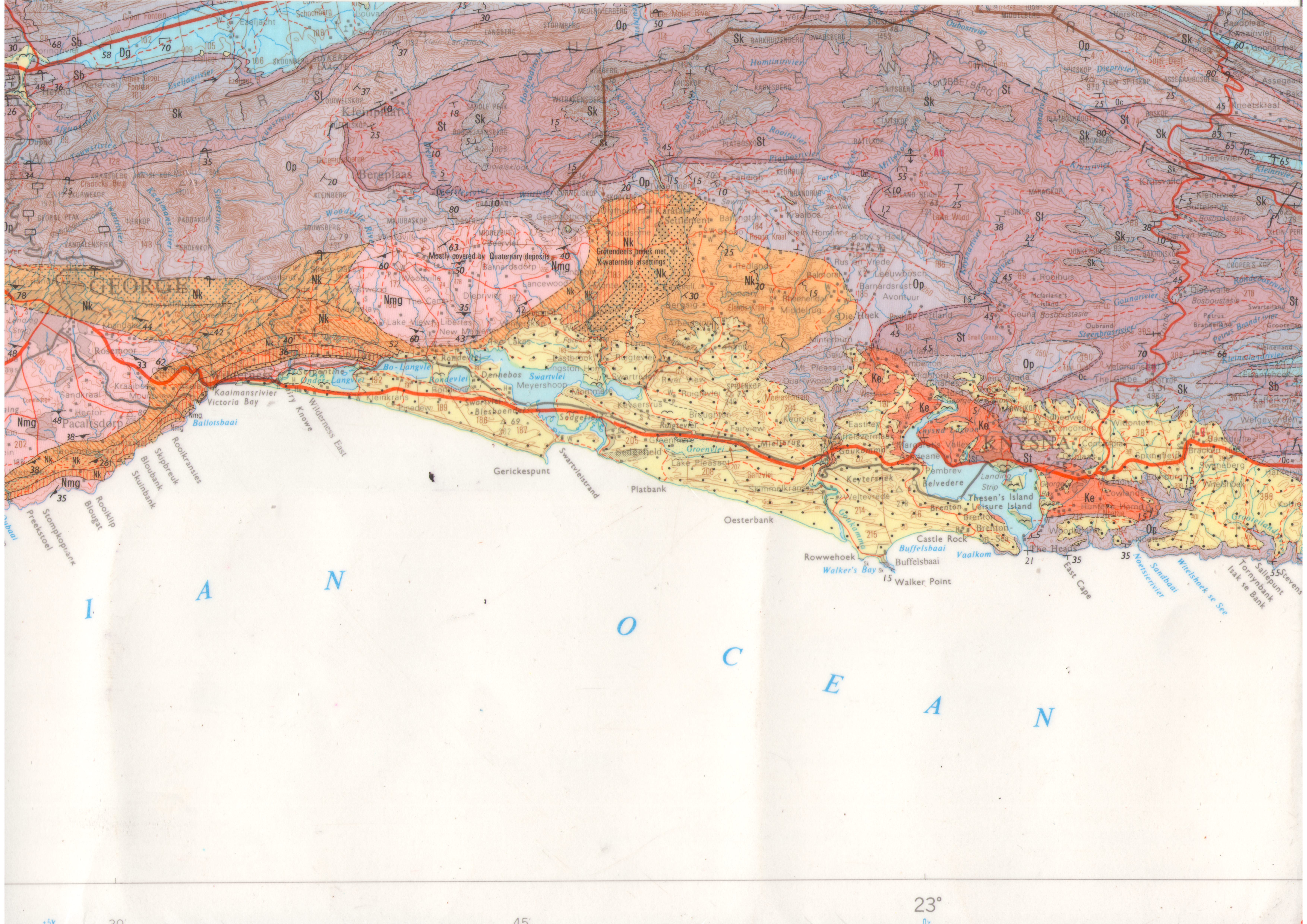 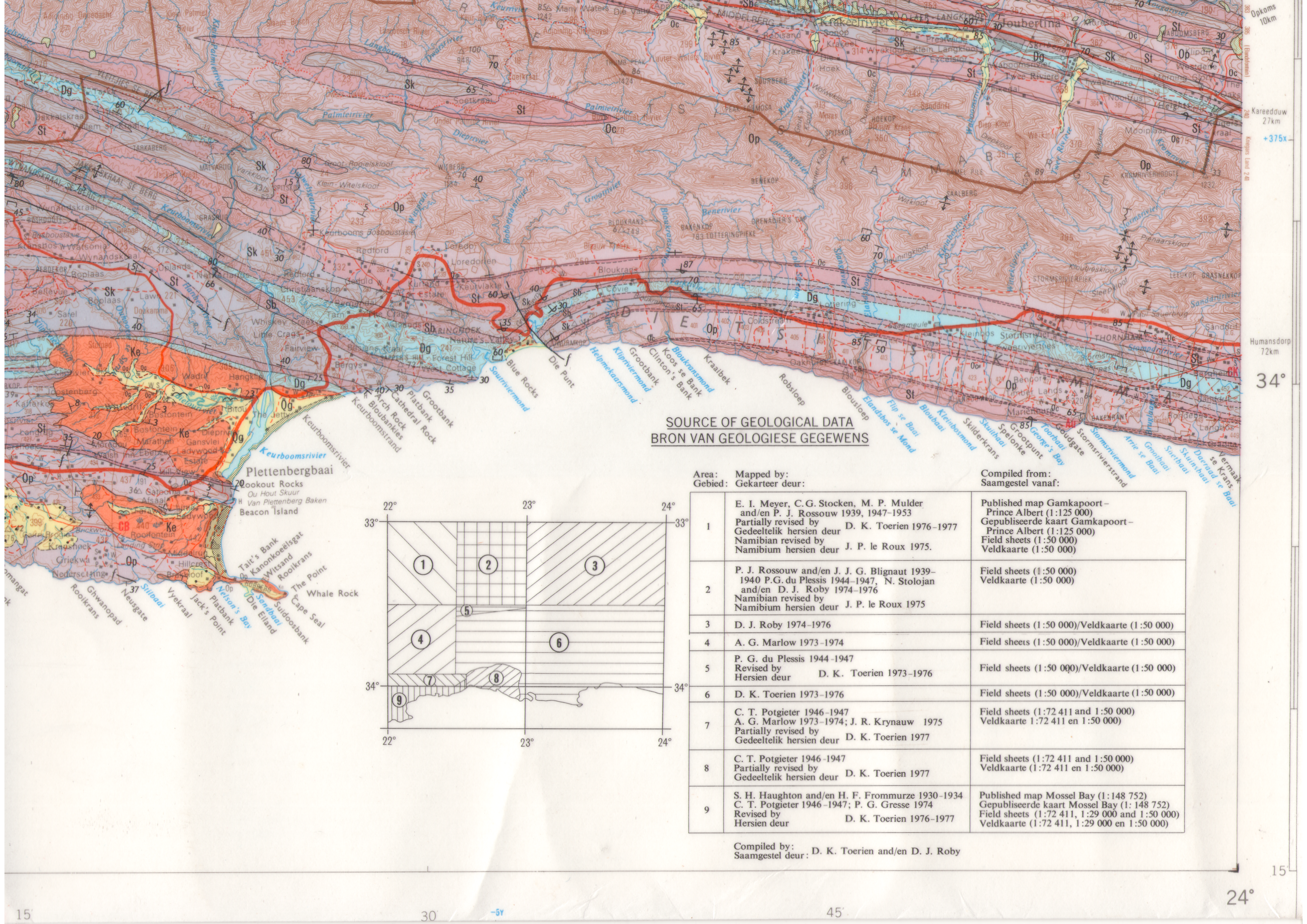 Cape Supergroup
Ordovician to Carboniferous
490 Ma to 330 Ma
Z
Robberg Group
Cretaceous
135 Ma to 90 Ma
Dune Rock
Holocene
< 2 Ma
Y
Schematic Geologic Cross-section Y-Z Through Cretaceous Pletmos Basin
Looking northwest - vertical exaggeration x 13
masl
masl
300
300
f
Plett Airport runway
f
200
200
N2
Robberg Formation LEGEND
Bitou River
Piesang River
Plett
Baviaanskloof
100
100
Tidal to shallow marine sandstones, interbedded estuarine mudstones
R340
Beach conglomerates, basal talus breccias
Indian Ocean
0
0
Kouga sandstone
Dgs
Dg
Baviaanskloof
Kouga sandstone
Peninsula sandstone
-100
-100
Tchando sandstone
Tchando sandstone
Peninsula sandstone
Cedarberg shale
-200
-200
Peninsula sandstone
-300
-300
f
Peninsula sandstone
f
-400
-400
Kaaimans schists
f
-500
-500
5
km
0
10
15
Y
Z